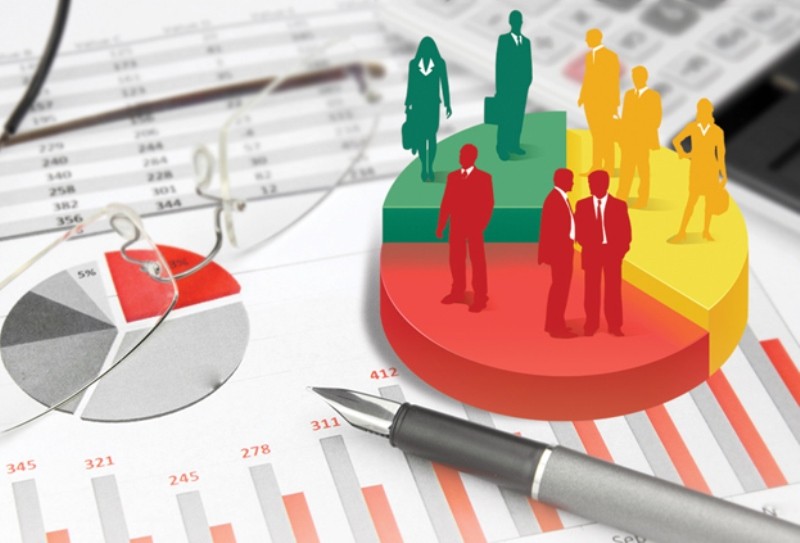 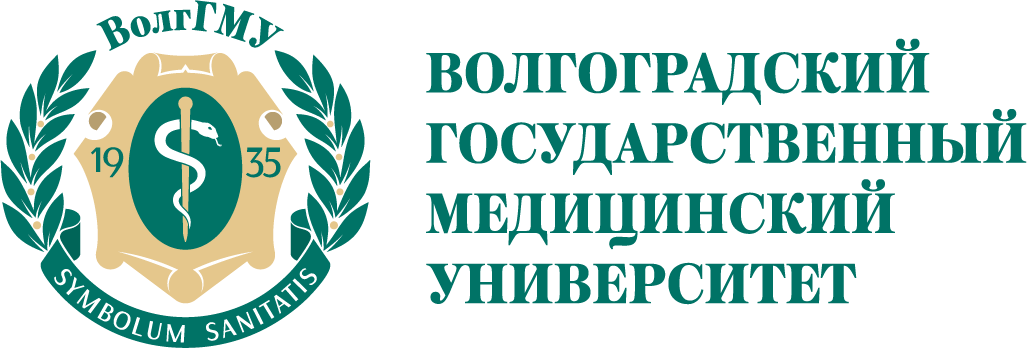 Прогнозирование, проектирование и моделирование в социальной работеТема 1. Социальное прогнозирование
К.п.н., доцент
Патрина Елена Николаевна
patrina-vgsxa@mail.ru
89061736222
План лекции:
Понятие «прогнозирование»
Основные этапы прогнозирования и типы прогнозов
Объект и субъект прогнозирования
Методы социального прогнозирования
Требования к результатам прогнозирования для использования в практической работе
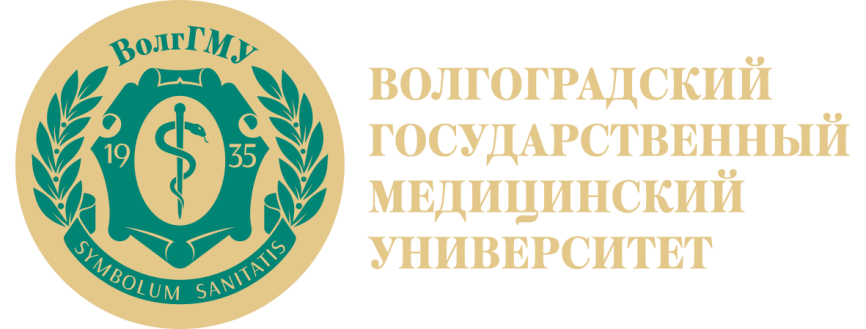 Прогнозирование – это научная деятельность, направленная на выявление и изучение возможных альтернатив будущего развития и структуры его вероятных траекторий *Новейший философский словарь. Минск 1999, С. 341
Каждая альтернативная траектория развития связывается с наличием комплекса внешних относительно исследуемой системы (явлений) условий.
Объектами прогнозирования не могут являться любые явления или процессы:
если результат процесса однозначен, то его прогнозирование не имеет смысла; 
если имеется множество возможных альтернатив для реализации процесса, то прогноз дает новую информацию.
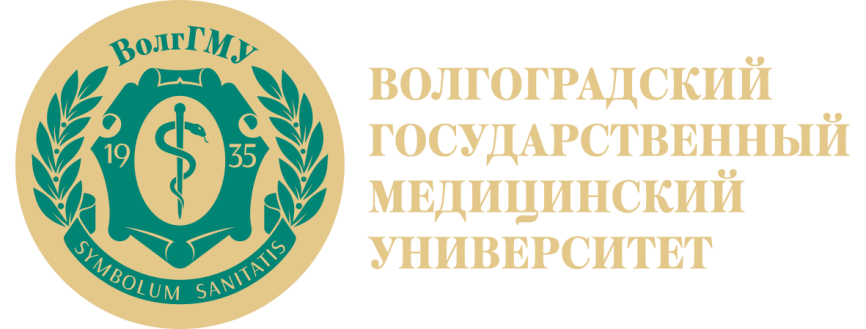 Прогнозирование распространяется на такие процессы, управление которыми и тем более планирование их развития (в момент выработки прогноза) 
либо возможно в весьма малом диапазоне, 
либо совсем невозможно, исходя из современного уровня знаний или наличия инструментов управления.
В формулировке ООН предлагается термин «проектировка» для обозначения гипотетической оценки значения некоторого показателя, которое может реализоваться в будущем, если наступят некоторые оговоренные условия.
Проектировка – ожидаемый результат реализации какого-либо условного утверждения, которое в явном виде с помощью формальной математической модели или качественных неформальных обоснований связывается с этими условиями. 
Термином «прогноз» обозначается возможное будущее значение некоторого показателя (условное утверждение), однако в отличие от проектировки он связывается не с любыми условиями, а лишь с теми, которые будут превалировать в будущем, т.е. с условиями, имеющими наибольшую вероятность.
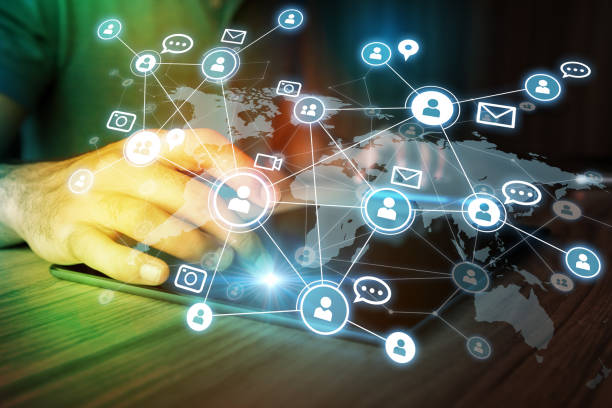 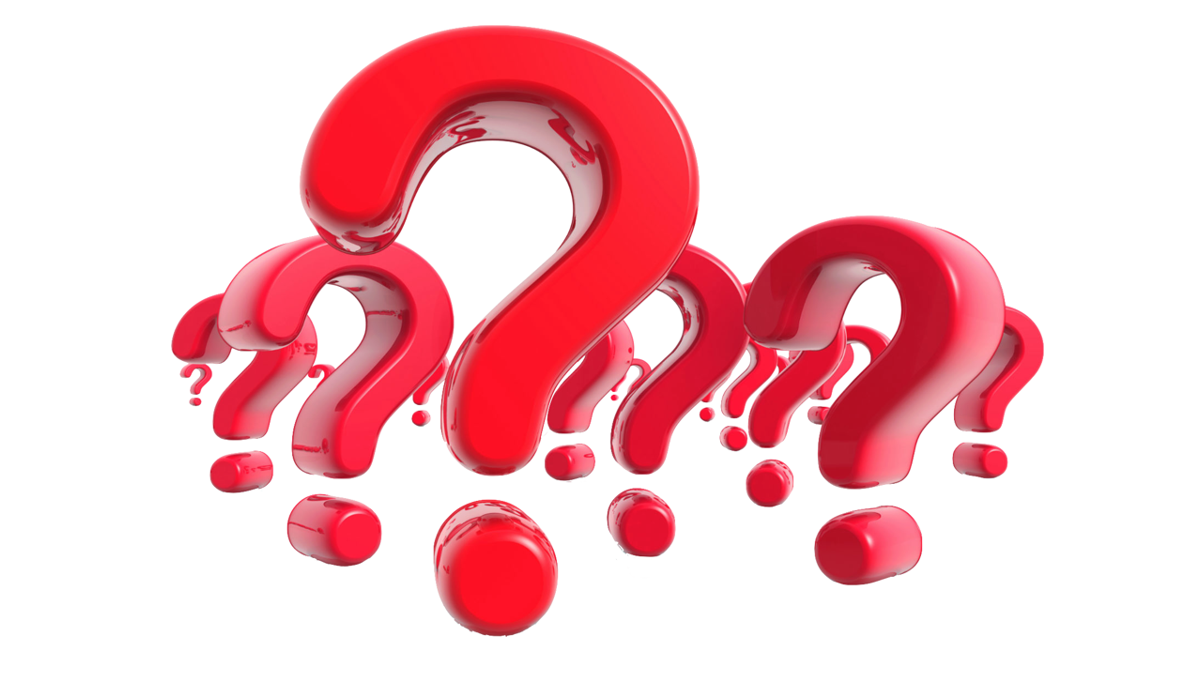 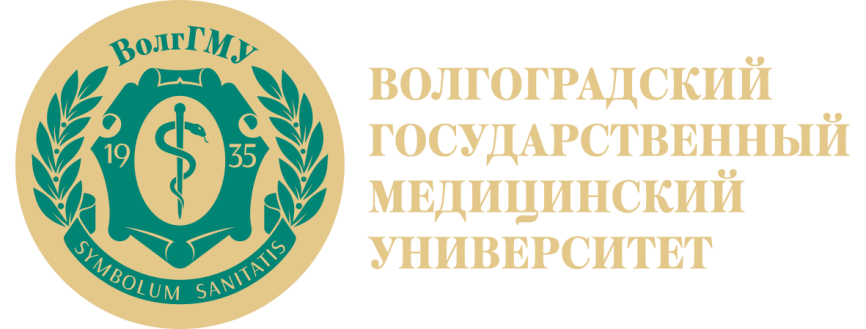 Основные этапы прогнозирования и типы прогнозов
Построение прогноза и связанные с ним построение и экспериментальная проверка (верификация) вероятностно-статистической модели обычно основаны на одновременном использовании информации двух типов:
 - априорной информации (о природе и содержательной сущности анализируемого явления, представленной, как правило, в виде тех или иных теоретических закономерностей, ограничений, гипотез);
 - исходных статистических данных (характеризующих процесс и результаты функционирования анализируемого явления или системы)
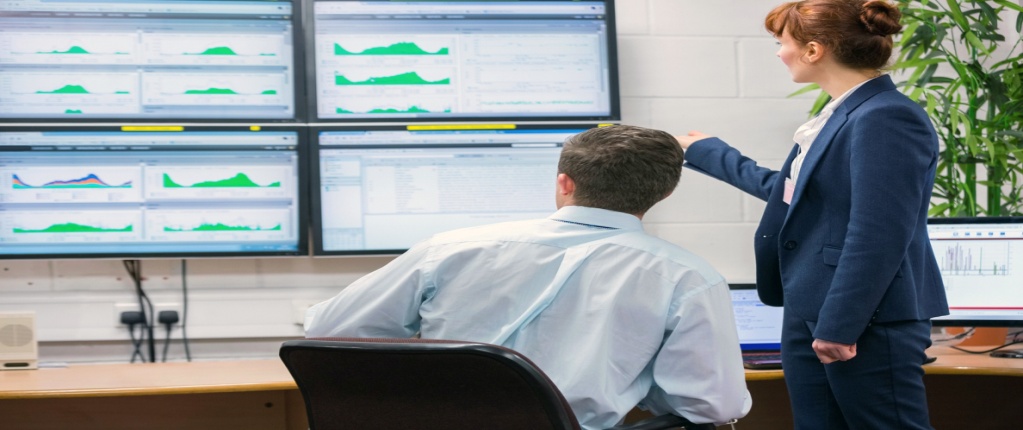 Основные этапы прогнозирования
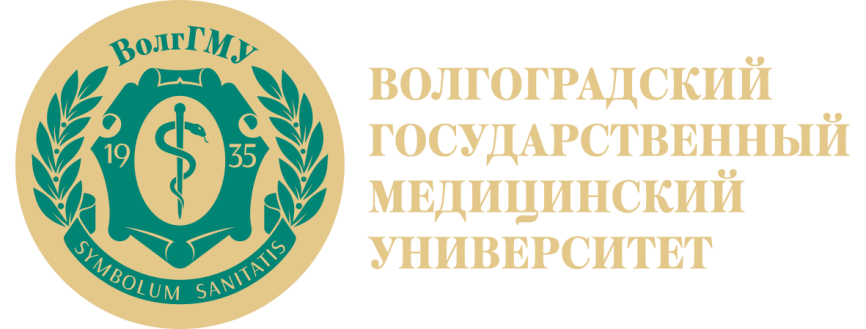 2-й этап (априорный, предмодельный) состоит в предшествующем построению модели 
анализе содержательной сущности изучаемого процесса или явления, 
формировании и формализации имеющейся априорной информации об этом явлении в виде ряда гипотез и исходных допущений (должны быть подкреплены теоретическими рассуждениями о механизме изучаемого явления или, если возможно, экспериментальной проверкой).
1-й этап (постановочный) включает в себя:
определение конечных прикладных целей прогнозирования; 
набора факторов и показателей (переменных), описание взаимосвязей между которыми нас интересует; 
роли этих факторов и показателей – какие из них, в рамках поставленной конкретной задачи, можно считать входными (т.е. полностью или частично регулируемыми или хотя бы легко поддающимися регистрации и прогнозу;
подобные факторы несут смысловую нагрузку объясняющих в модели), а какие – выходными (эти факторы обычно трудно поддаются непосредственному прогнозу; 
их значения формируются в процессе функционирования моделируемой системы, а сами факторы несут смысловую нагрузку объясняемых).
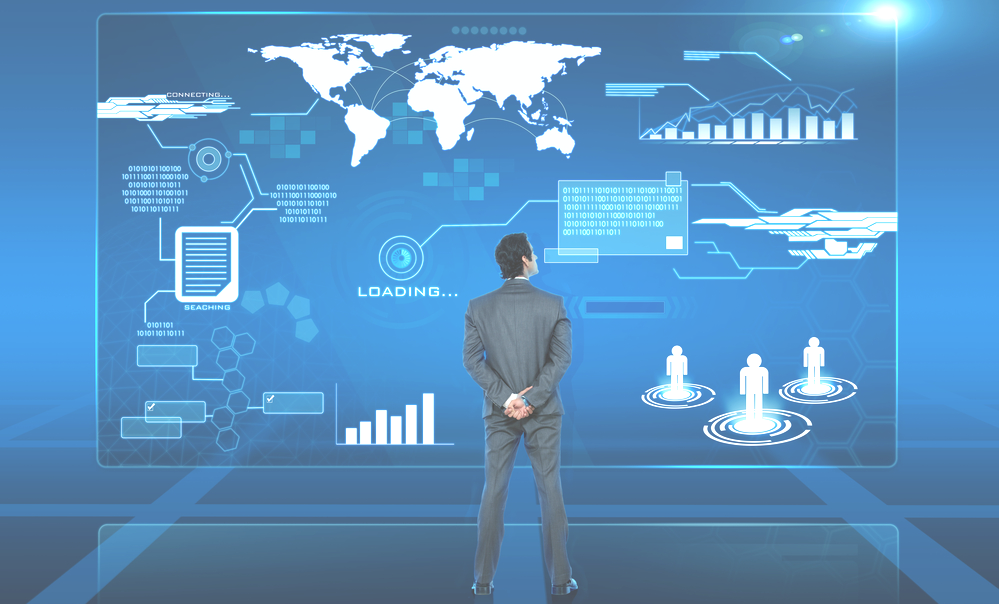 Основные этапы прогнозирования
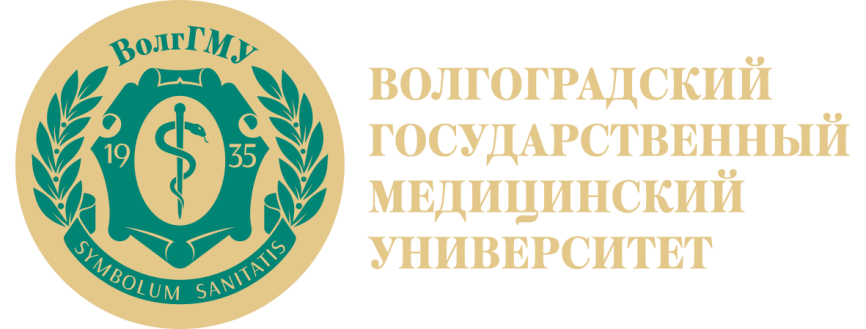 3-й этап (информационно-статистический) заключается в сборе необходимой статистической информации, т.е. регистрации значений участвующих в анализе факторов и показателей на различных временных и (или) пространственных тактах функционирования моделируемой системы.
4-й этап (спецификация модели) включает в себя непосредственный вывод (опирающийся на принятые на 2-м этапе гипотезы и исходные допущения) общего вида модельных соотношений, связывающих между собой интересующие нас входные и выходные переменные.
Основные этапы прогнозирования
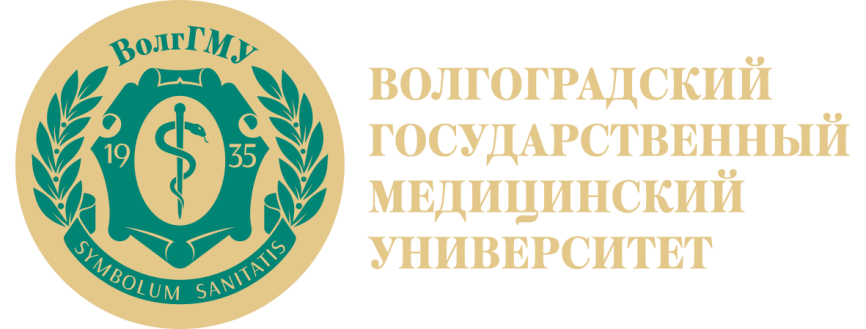 6-й этап (верификация модели) заключается в использовании различных процедур сопоставления модельных заключений, оценок, следствий и выводов с действительностью. 
Этот этап называют также этапом статистического анализа точности и адекватности модели. При пессимистическом характере результатов этого этапа необходимо возвратиться к этапу 4, а иногда и к этапу 1. Если же этап верификации модели дает положительные результаты, то модель может быть непосредственно использована для построения прогноза.
5-й этап (исследование идентифицируемости и идентификация модели) состоит в проведении статистического анализа модели с целью «настройки» значений ее неизвестных параметров на те исходные статистические данные, которыми мы располагаем. 
При реализации этого этапа «прогнозист» должен сначала ответить на вопрос, возможно ли в принципе однозначно восстановить значения неизвестных параметров модели по имеющимся исходным статистическим данным при принятой на 4-м этапе структуре (способе спецификации) модели. 
Это составляет так называемую проблему идентифицируемости модели. 
- после положительного ответа на этот вопрос, необходимо решить уже проблему идентификации модели, т.е. предложить и реализовать математически корректную процедуру оценивания неизвестных значений параметров модели по имеющимся исходным статистическим данным. 
- если проблема идентифицируемости решается отрицательно, то возвращаются к 4-у этапу и вносят необходимые коррективы в решение задачи спецификации модели
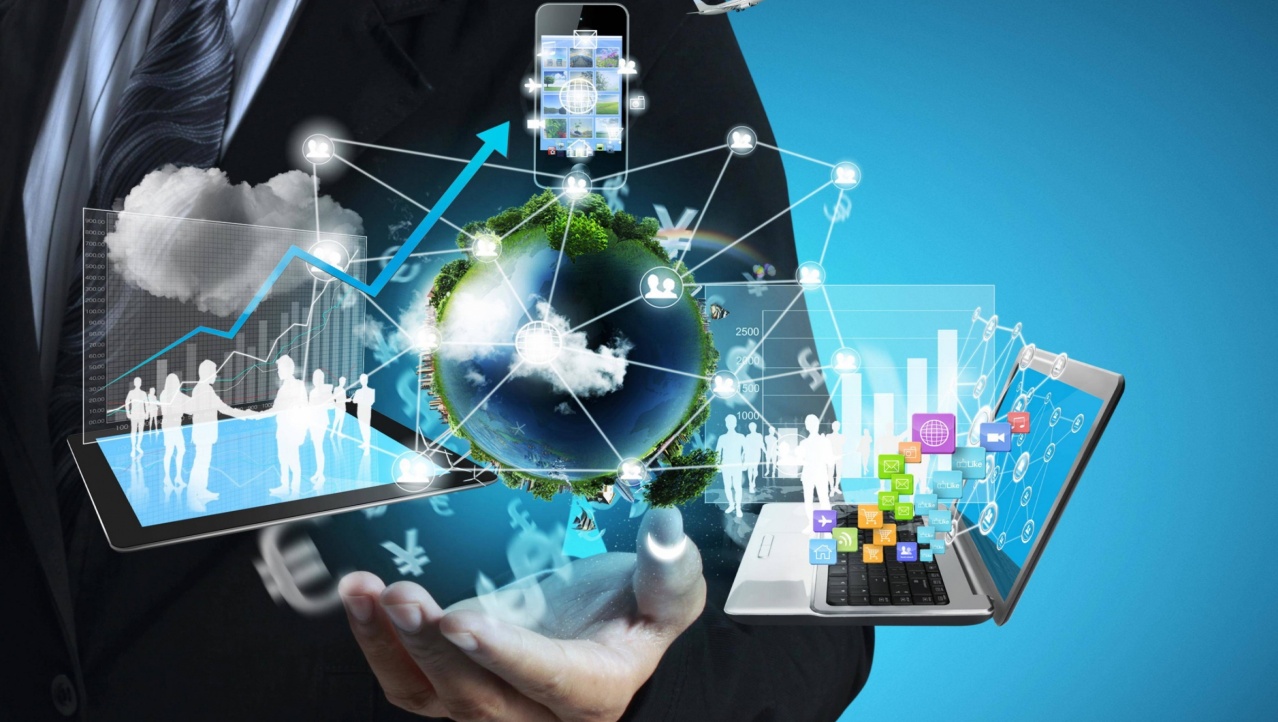 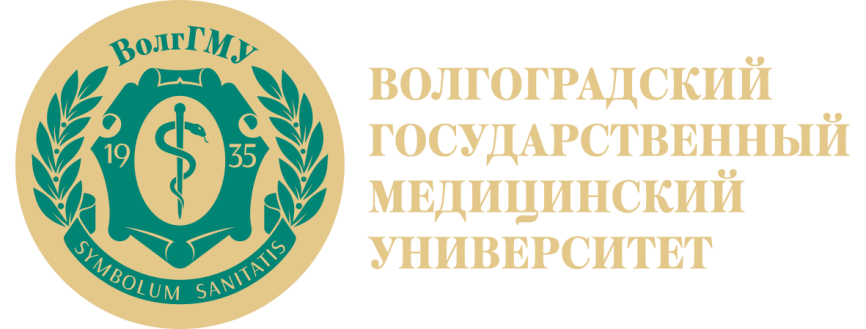 Тип прогноза определяется двумя факторами:
по горизонту прогнозирования 
краткосрочные от нескольких дней до года, полутора лет; 
среднесрочные – свыше года до 3-5 лет; 
долгосрочные – от 6 лет и выше.
по иерархическому уровню прогнозируемого показателя 
макропрогнозы - используются при описании внешней среды 
мезопрогнозы - региональный и отраслевой уровни
микропрогнозы - прогнозированием показателей, характеризующих деятельность фирм, компаний и предприятий
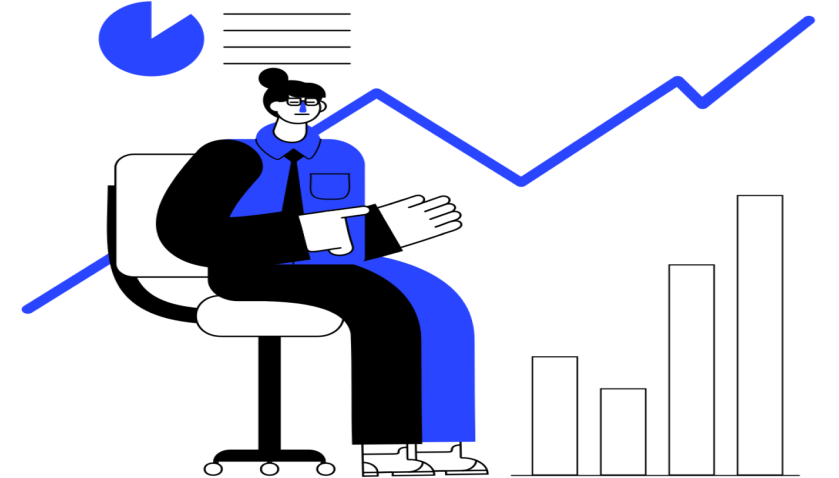 Характеристики объекта прогнозирования
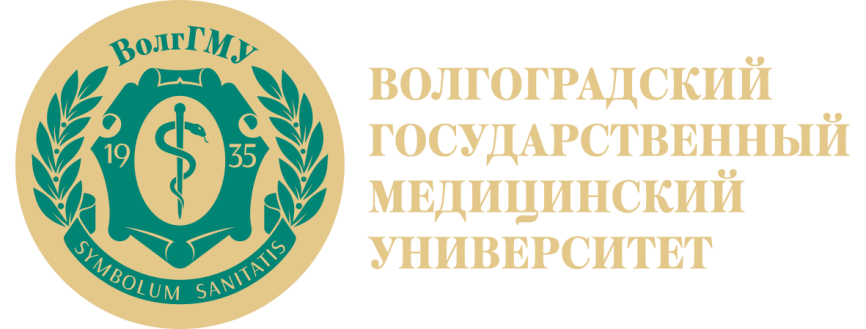 В процессе разработки характеристики объекта прогнозирования, являющейся качественным или количественным отражением какого-либо свойства объекта прогнозирования, используются следующие основные понятия:
1) Базисное значение переменной объекта прогнозирования - значение переменной объекта прогнозирования на этапе диагноза, разделяющее период основания прогноза от периода упреждения.
2) Генеральная определительная таблица –– иерархическая система взвешенных характеристик объекта прогнозирования и их значений, позволяющая преобразовывать его качественное описание в обобщенную количественную оценку. 
3) Динамический ряд –– временная последовательность ретроспективных и перспективных значений переменной объекта прогнозирования.
Характеристики объекта прогнозирования
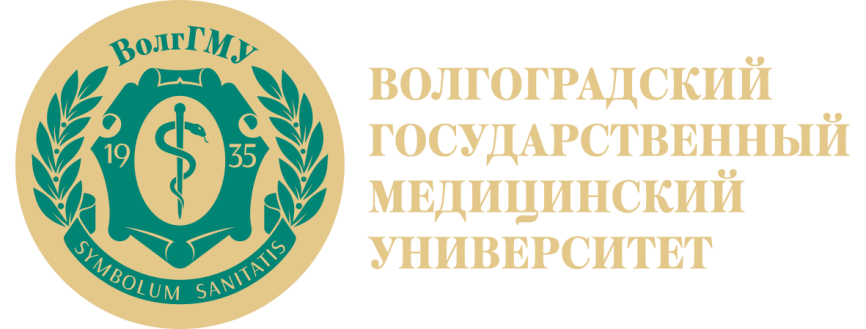 4) Значащая переменная объекта прогнозирования (т. е. такая переменная, которая является существенной для описания объекта в соответствии с задачей прогнозирования), в т.ч.: 
а) эндогенная (отражающая его собственные свойства)
б) экзогенная (обусловленная влиянием некоторой совокупности внешних переменных). 
5) Мерность объекта прогнозирования –– число значащих переменных объекта прогнозирования в его описании.
6) Параметр объекта прогнозирования –– количественная характеристика объекта прогнозирования, которая является постоянной или принимается за постоянную в течение периода основания и периода упреждения прогноза.
 7) Регулярная составляющая динамического ряда –– плавно изменяющаяся последовательность ретроспективных и перспективных значений переменной, представленной динамическим рядом, отражающая основную тенденцию ее развития.
Характеристики объекта прогнозирования
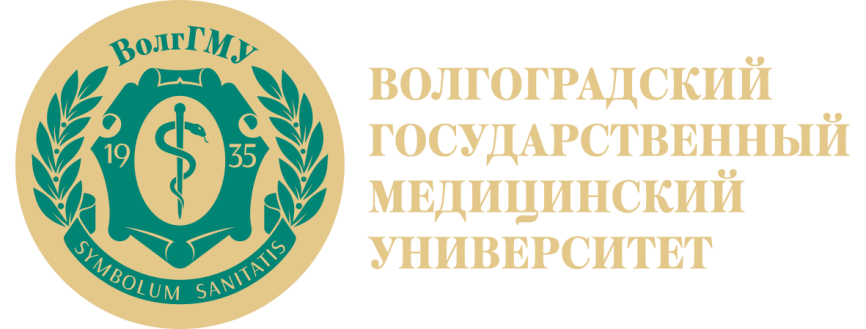 8) Сложность объекта прогнозирования –– характеристика объекта прогнозирования, определяющая разнообразие его элементов, свойств, отношений. 
9) Случайная составляющая динамического ряда –– составляющая динамического ряда, отражающая влияние на него случайных воздействий и ошибок измерения.
 10)Структура объекта прогнозирования –– способ внутренней организации и связей элементов объекта прогнозирования.
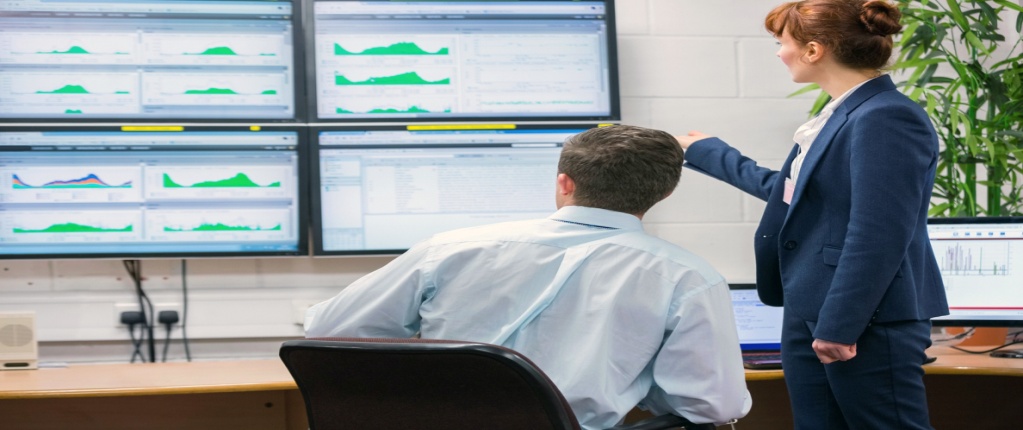 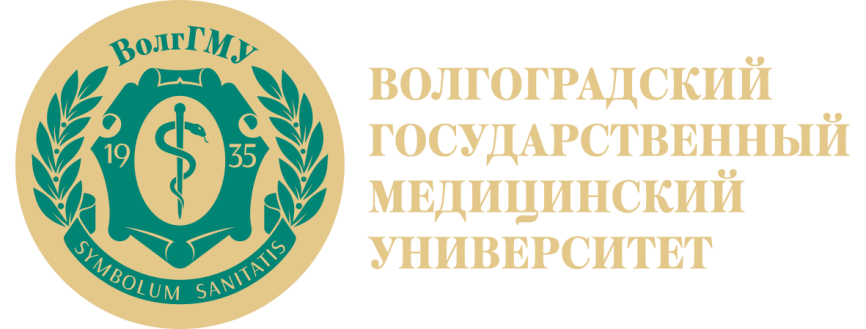 Исходная информация об объекте прогнозирования
1) фактографической (полученной из источника, содержащего фактические данные, необходимые для решения задачи прогноза, например, данные бухгалтерского отчета и т. п.), включая опережающую информацию (научную и техническую информацию, опережающую реализацию новшеств в общественной практике; сюда относятся – заявки на изобретения и открытия, авторские свидетельства, патенты и т. п.); 
2) экспертной (содержащей экспертные оценки).
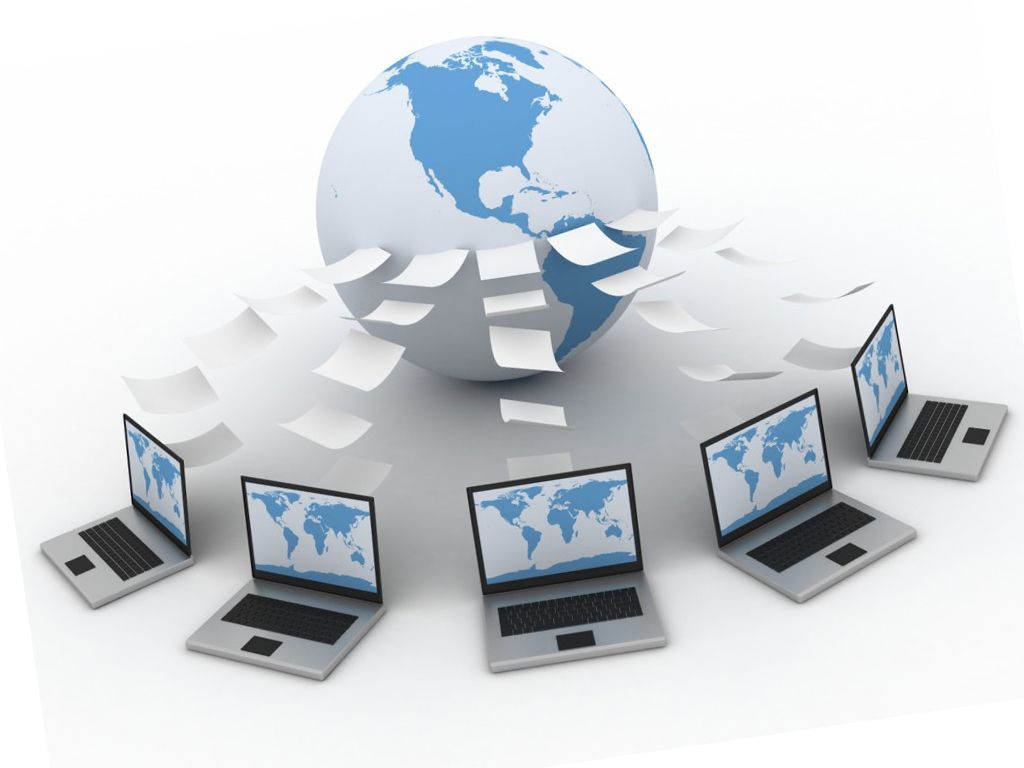 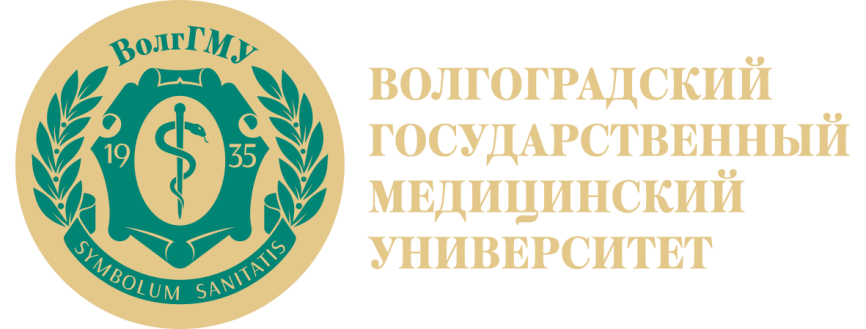 Совокупность данных об объекте прогнозирования, организованных в систему в соответствии с целью и методами прогнозирования, образует информационный массив прогнозирования, качество которого может быть охарактеризовано посредством двух показателей:
1) полноты исходной информации (степени обеспеченности задач прогноза достоверной исходной информацией), 
2) информативности переменной объекта прогнозирования (количества информации об объекте прогнозирования, содержащейся в значениях переменной с точки зрения задачи прогноза; под количеством информации понимается мера уменьшения неопределенности ситуации, вследствие того, что становится известным исход другой ситуации).
По мере удаления в прошлое моментов измерения значений переменных объекта прогнозирования происходит уменьшение информативности ретроспективных значений, т. е. имеет место закономерность дисконтирования информации об объекте прогнозирования.
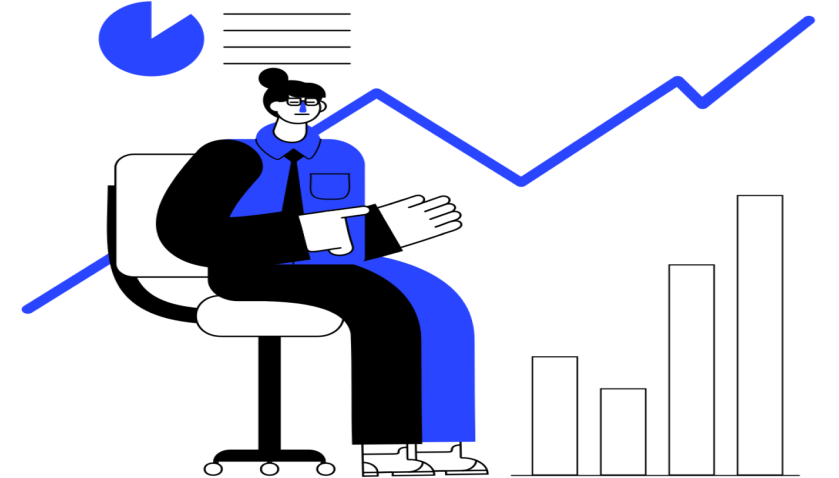 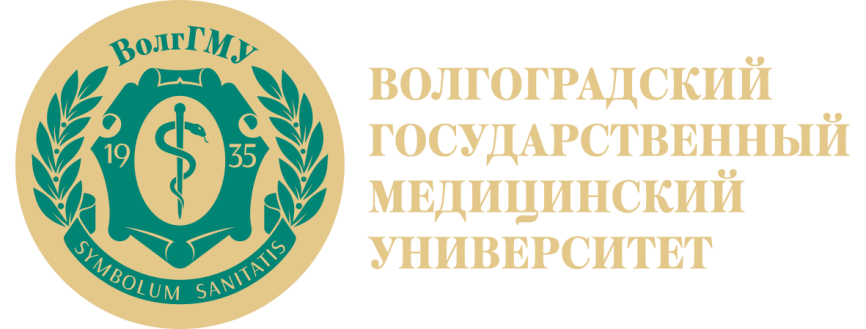 Осуществляет анализ объекта прогнозирования
 субъект анализа –– организация, исследовательская группа, специалист. Анализу, в соответствии с заданием на прогноз, подлежат: 
1) структура объекта прогнозирования (состав и взаимосвязи элементов объекта прогнозирования), 
2) динамика объекта прогнозирования (выявление и оценка характеристик его развития),
 3) адекватность прогнозной модели (степень соответствия прогнозной модели объекту прогнозирования по достоверности и точности).
Анализ объекта прогнозирования, осуществляемый в процессе разработки задания на прогноз, –– это предпрогнозный анализ, а анализ по истечении периода упреждения, в процессе которого производится сопоставление прогнозных значений объекта прогнозирования с его фактическим состоянием, –– это постпрогнозый анализ.
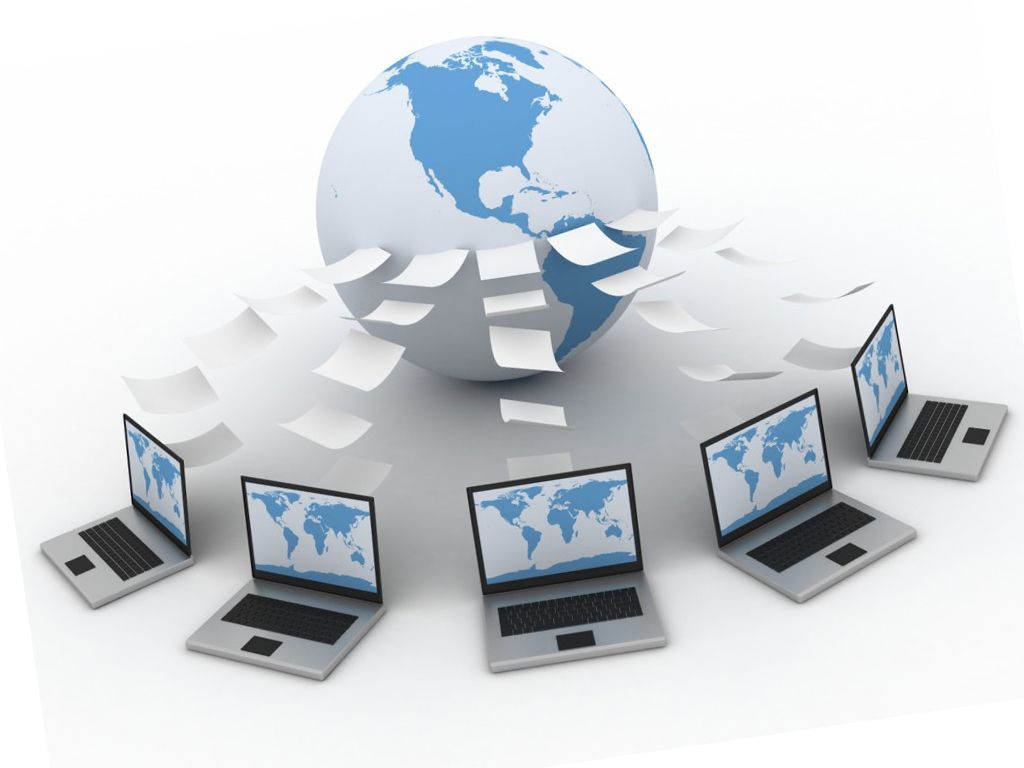 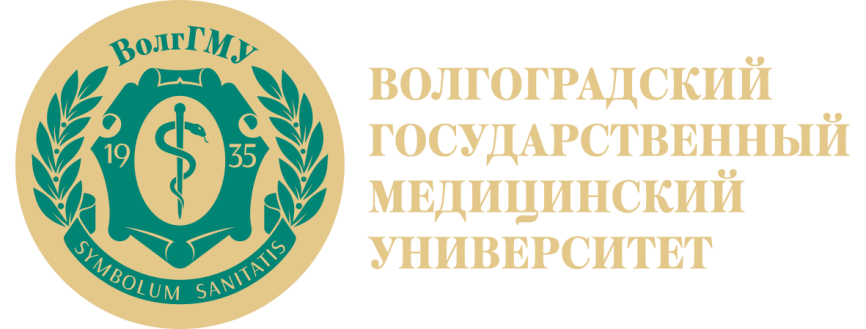 Принципы анализа объекта прогнозирования
1) специфичности (учете в процессе анализа специфики объекта прогнозирования),
 2) оптимизации (рационального использования размерностей, шкал измерения характеристик объекта прогнозирования, в соответствии с заданием на прогноз), 
3) непрерывности анализа (проведения аналитических исследований на всех этапах разработки прогноза).
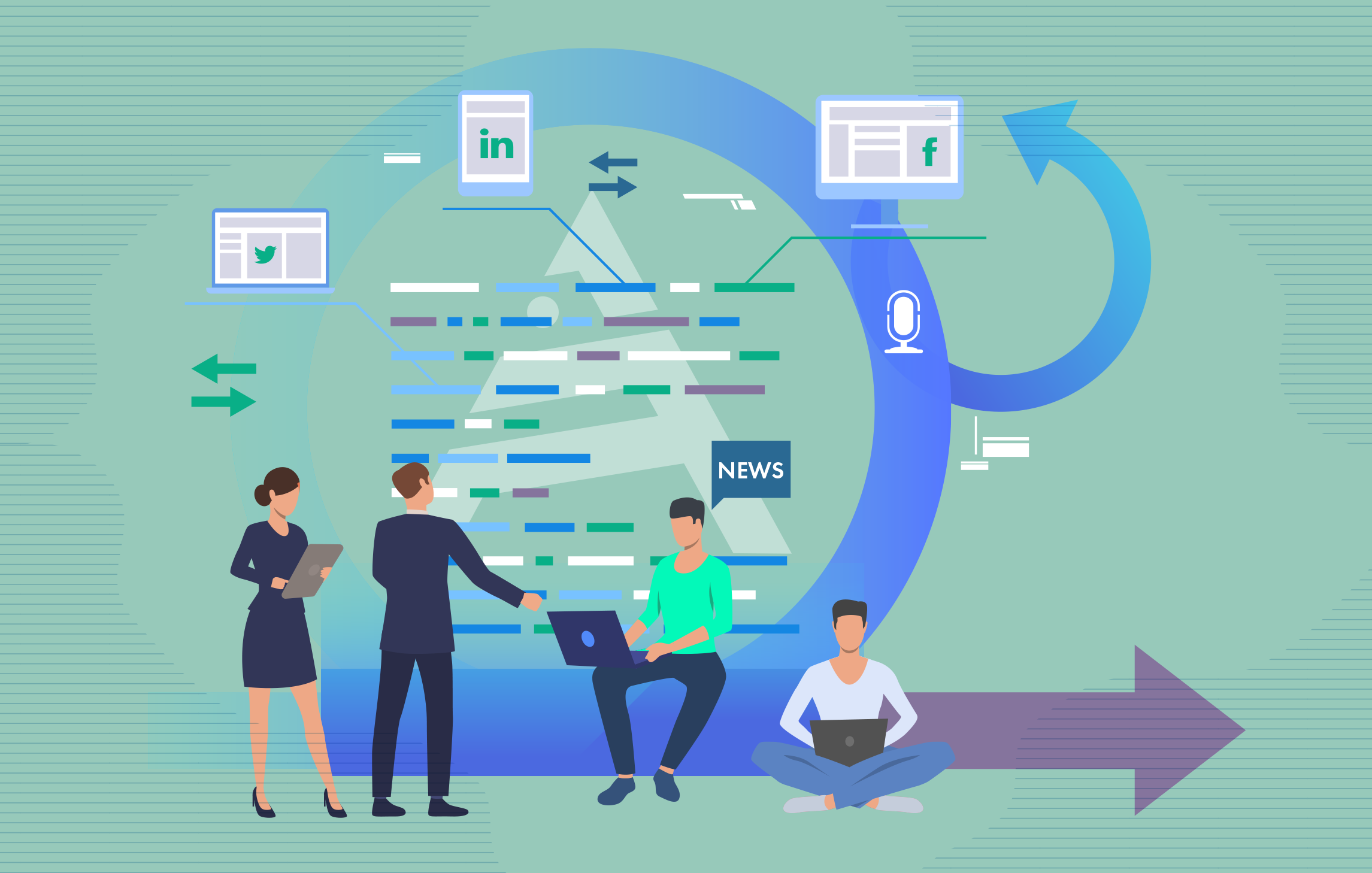 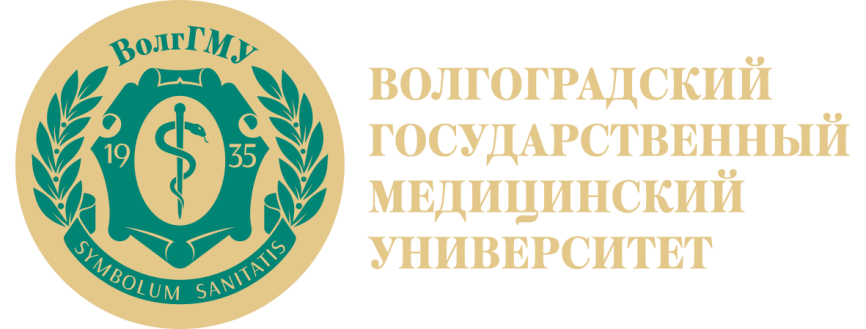 Большое значение при разработке прогнозов в области социальных явлений и процессов имеет теория их развития, которая охватывает характеристику сущности основных причинно-следственных связей и закономерностей и экономических, социальных и политических последствий развития объекта прогноза.
Правильность исходных теоретических предпосылок, методологической основы прогноза решающим образом влияет на его результаты и возможность их практического использования. Теория развития, определяет содержание системы доказательств и концепций развития, закладываемых в прогноз, а, следовательно, в значительной мере влияет на выбор применяемых для прогнозирования методов.
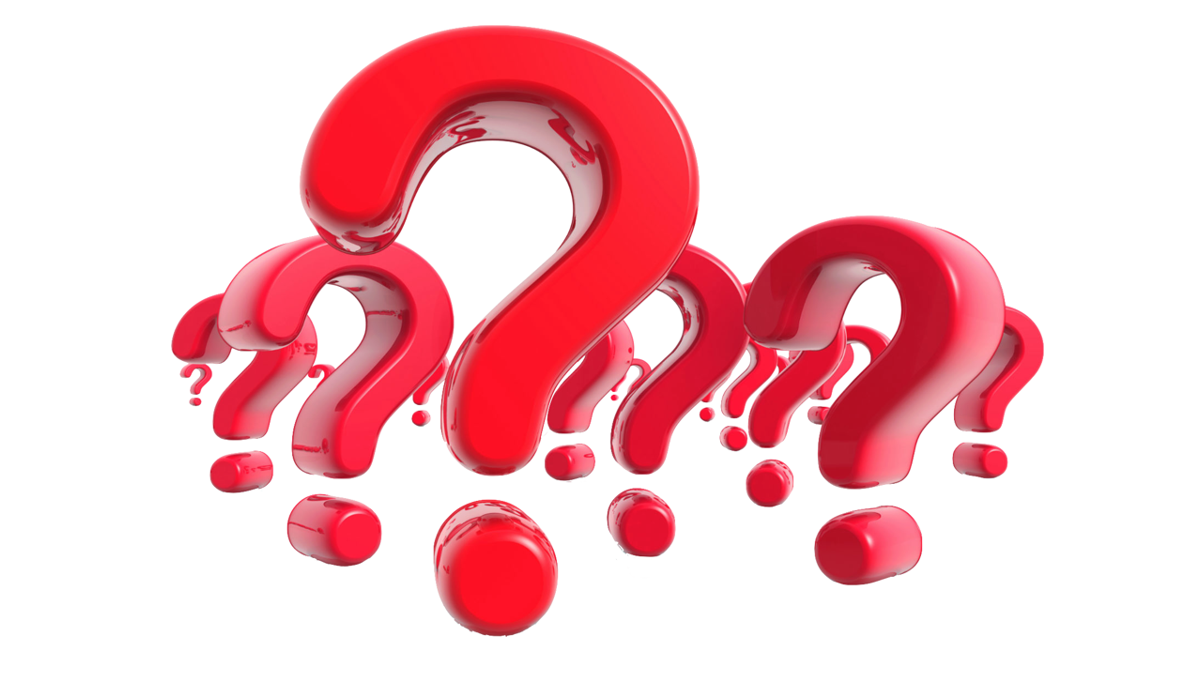 Методы социального прогнозирования:
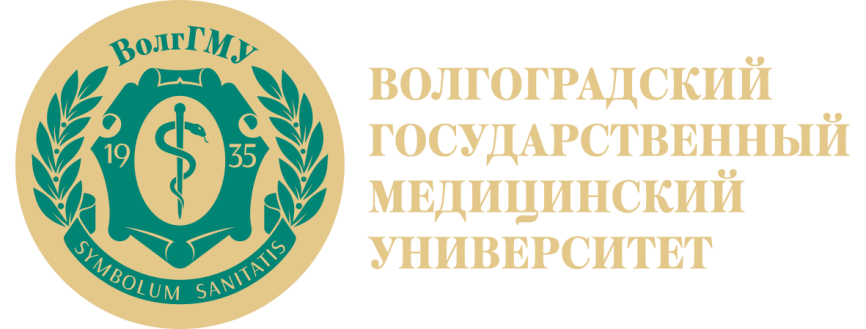 -   совокупность приемов мышления, позволяющих на основе анализа ретроспективных внешних и внутренних связей, присущих объекту, а также их измерений в рамках рассматриваемого явления или процесса вынести суждения определенной достоверности относительно его будущего развития.
-  позволяют найти меру влияния отдельных закономерностей и причин развития, представить объект прогноза как динамическую систему измеренных с определенной степенью достоверности взаимодействий реальных явлений, факторов, сил общественной деятельности и тем самым дать возможность воспроизвести с определенной степенью вероятности поведение этой системы в будущем.
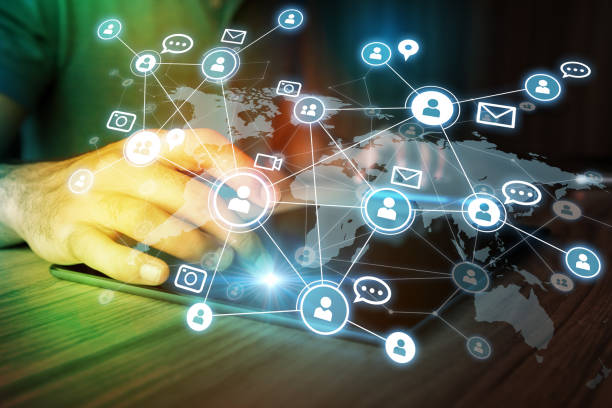 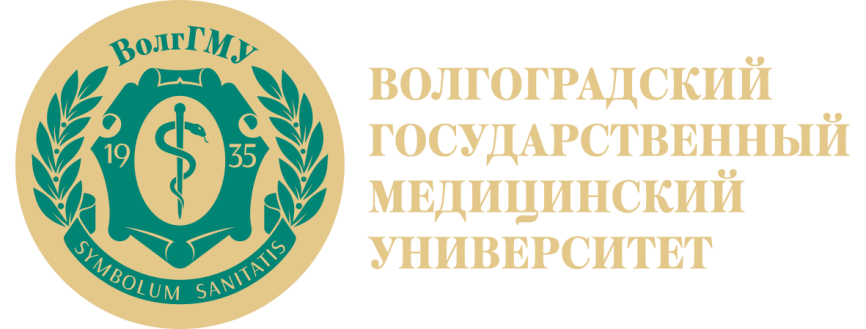 Статистические методы прогнозирования
Процесс прогнозирования, опирающийся на статистические методы, распадается на два этапа.
 Первый, индуктивный, заключается в обобщении данных, наблюдаемых за более или менее продолжительный период времени, и в представлении соответствующих статистических закономерностей в виде модели. 
Статистическую модель получают или в виде аналитически выраженной тенденции развития, или же в виде уравнения зависимости от одного или нескольких факторов-аргументов.
При изучении сложных комплексов экономических показателей – прибегают к разработке так называемых взаимозависимых систем уравнений, состоящих в основном из уравнений, характеризующих статистические зависимости. 
Процесс построения и применения статистической модели для прогнозированияобязательно включает выбор формы уравнения, описывающего динамику или взаимосвязь явлений, и оценивание его параметров с помощью того или иного метода.
Второй этап, собственно прогноз, является дедуктивным. На этом этапе на основе найденных статистических закономерностей определяют ожидаемое значение прогнозируемого признака. 
Полученные результаты не могут рассматриваться как нечто окончательное. При их оценке и использовании должны приниматься во внимание факторы, условия или ограничения, которые не были учтены при разработке статистической модели, должна осуществляться корректировка обнаруженных статистических характеристик в соответствии с ожидаемым изменением обстоятельств их формирования. 
Известная условность в получаемых выводах связана с тем, что целый ряд статистических методов базируется на довольно жестких требованиях к качеству обрабатываемых данных (например, к их однородности) и строгих гипотезах о характере поведения анализируемых величин (их распределениях). 
Современные возможности компьютерных технологий позволяют охватить огромный объем информации, выполнить сложные и трудоемкие расчеты и тем самым повысить реалистичность описания исследуемых социальных процессов и явлений
Требования к результатам прогнозирования для использования в практической работе
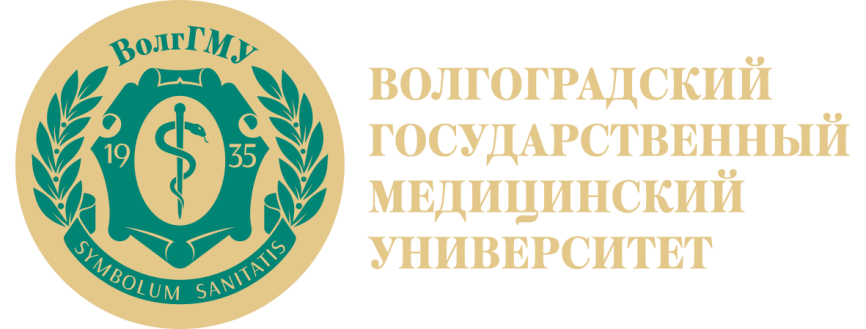 обеспечить согласованность результатов различных прогнозируемых проблем с реальными возможностями; 
определить главные направления деятельности отрасли, региона, организации в зависимости от вида прогнозирования (долгосрочного, краткосрочного и т.д.);
3. выбрать стратегию действия, анализ и сопоставление результатов других прогнозов по различным направлениям социально-экономической деятельности и возможности согласования этих результатов с целью нахождения оптимального подхода; 
4. учесть реальность экономических возможностей и на этой основе найти варианты использования результатов прогнозирования.
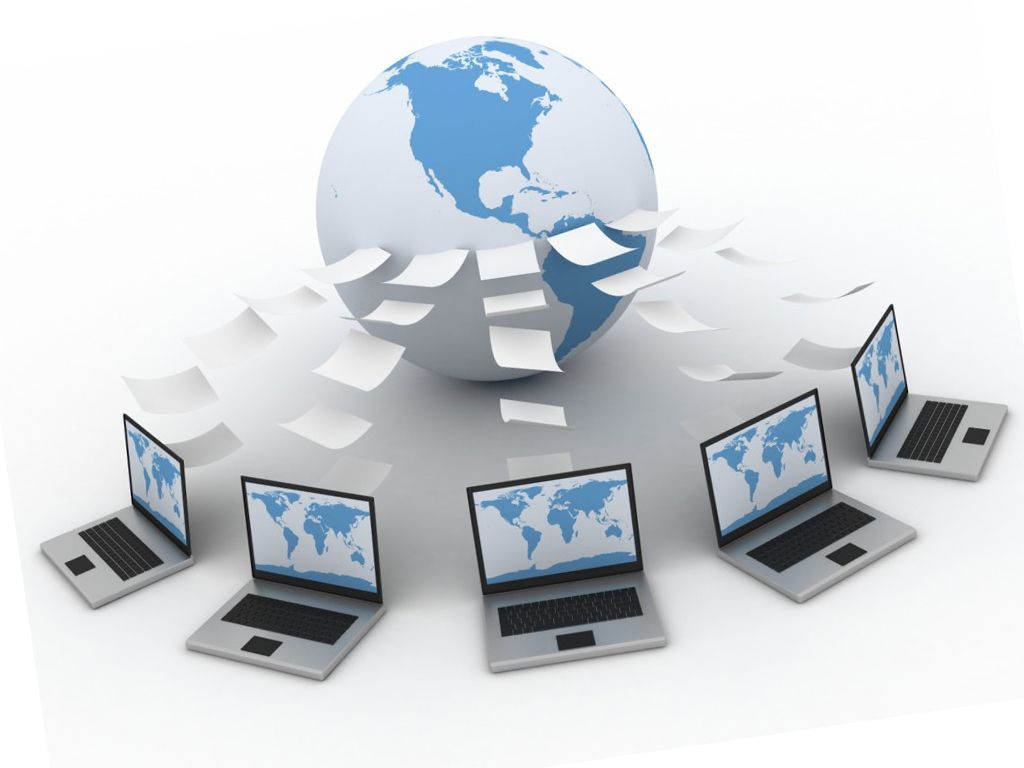 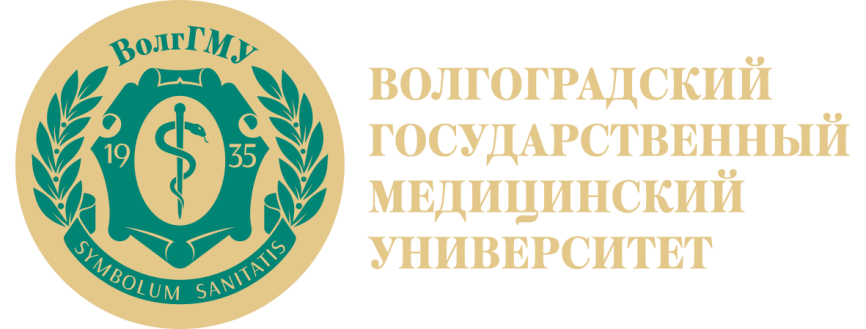 Требования к результатам прогнозирования для использования в практической работе
5. определение сферы использования прогнозируемого события или комплекса событий (создание, например, учебных заведений нового типа, ориентированных на инновационное образование), количественных и качественных внешних связей прогнозируемого события с другими процессами и системами их взаимовлияния и взаимодействия;
6. выявление вероятности наступления самых ранних и самых поздних сроков прогнозируемых событий, а также тех факторов и мер, которые могут ускорить или затормозить эти сроки; 
7.определение основных тенденций развития данной сферы и возможных событий, способных повлиять на решение прогнозируемой проблемы, изменить заданный интервал времени.
Понятие «эффективность прогнозирования»
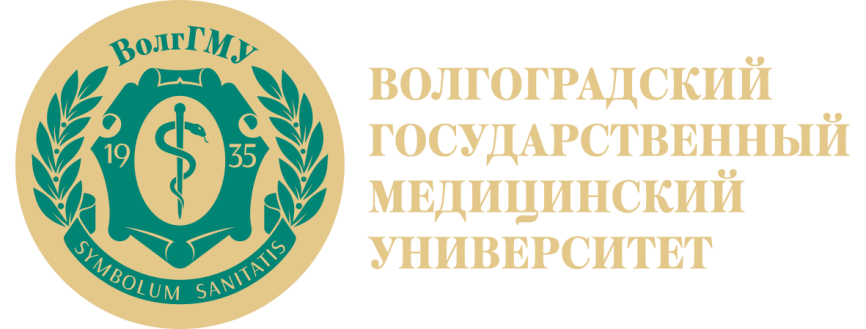 - комплексный критерий качества прогнозирования, подразумевающий достоверность, точность прогноза на этапе его построения. 
-  вводится для того, чтобы учитывать с его помощью качественную, творческую составляющую прогнозирования в схеме реального контура с обратной связью.
основные условия надежности прогнозов : 
– глубина и объективность анализа; 
– знание конкретных условий;
– оперативность и быстроту в проведении и обработке материалов
Основные недостатки прогнозирования социальных процессов:
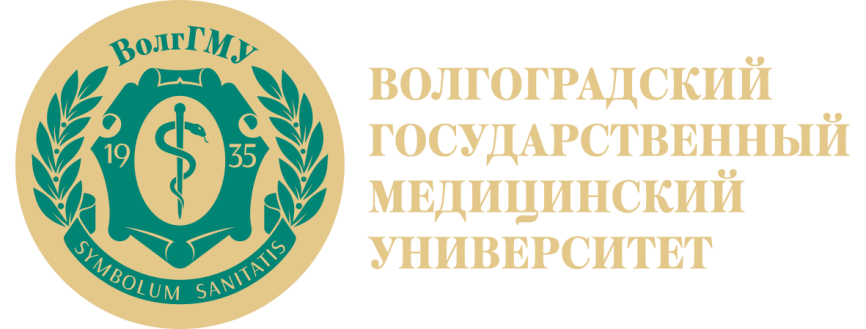 соотношение между прогнозами и ретроспективной направленностью не в пользу прогноза; 
недостаточное освещение прогнозного фона внешнего окружения, тех факторов и процессов, которые оказывают влияние;
неразработанность методических и процедурных аспектов;
недостаточность объемов информации; 
недостаточность организационно-правовой основы процессов прогнозирования; 
недостаточность развития теории, методологии прогнозирования.
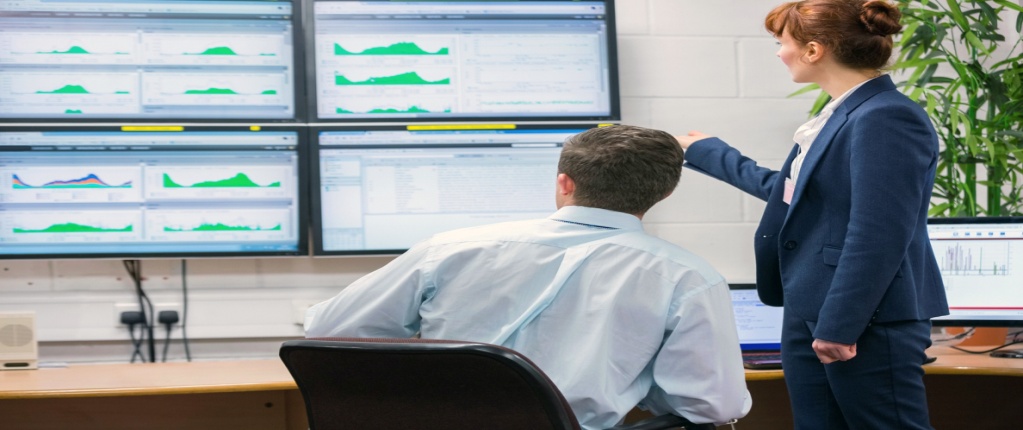 Вопросы и задания:
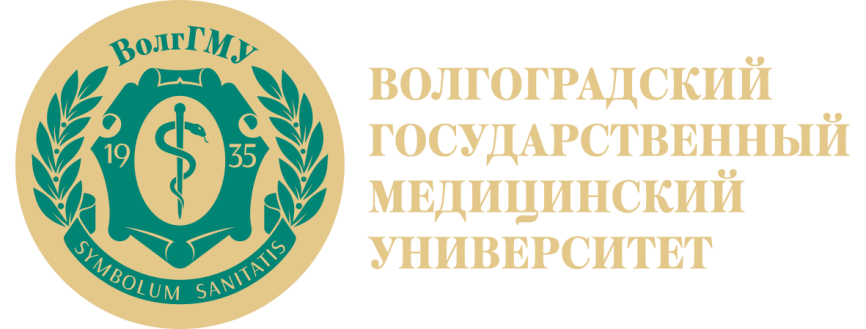 1. Какие требования предъявляются к результатам прогноза? 
   2. Что такое надежность прогноза? 
   3. Что такое эффективность прогноза? 
   4. Перечислите объективные и субъективные факторы повышения надежности прогноза.
5. Назовите основные этапы прогнозирования.
   6. Дайте характеристику объекту прогнозирования.  
   7. Перечислите статистические методы прогнозирования.
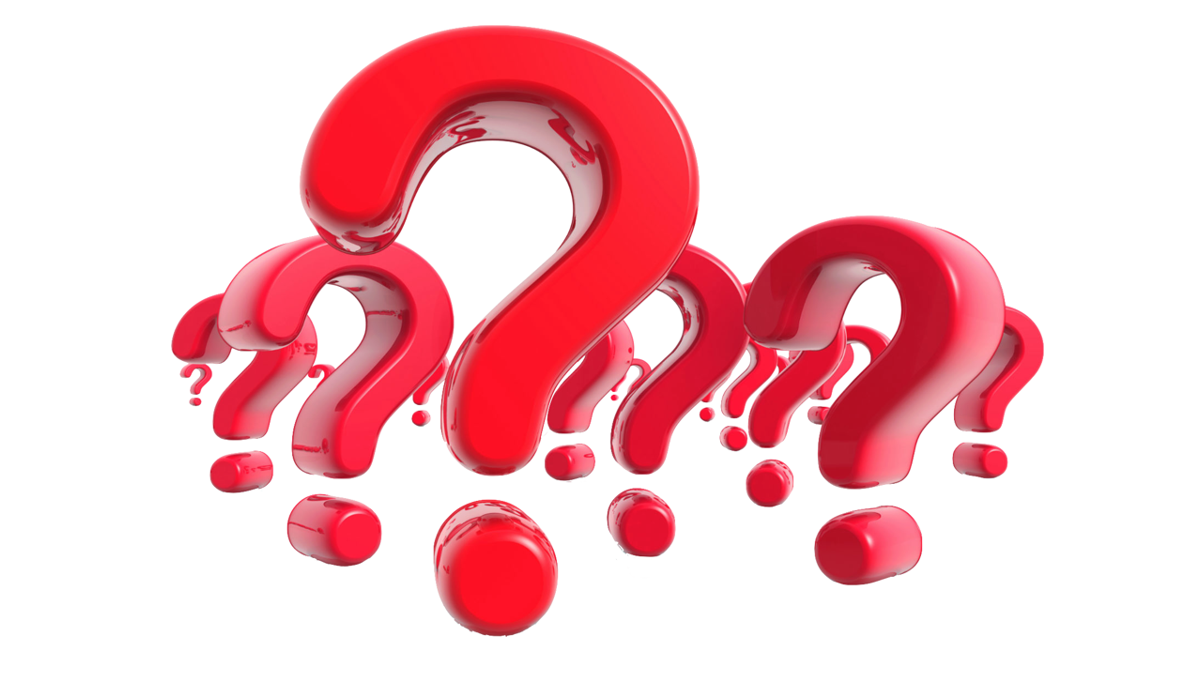 Литература:
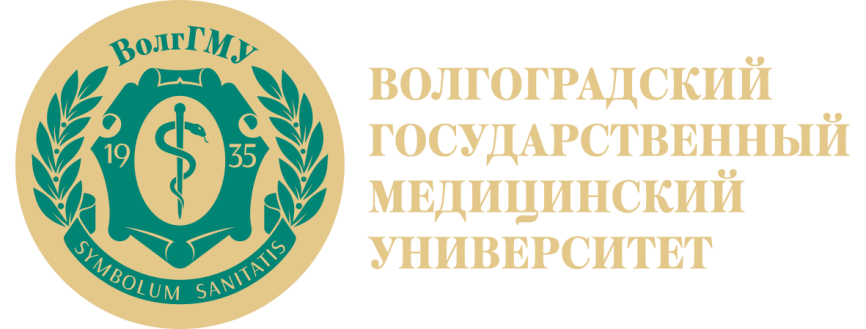 1. Андреева Г.М. Социальная психология. - М.: Аспект Пресс, 2017
        2. Антипина Г.С. Теоретико-методологические проблемы исследования малых групп. - Л.:ЛГУ, 2020
        3. Багриновский К.А., Рубцов В.А. Модели и методы прогнозирования и долгосрочного планирования: Учеб. пособие. М, 2012. 
        4. Бестужев - Лада И.В. Основные этапы разработки прогнозов. // Социологические исследования. 2020. - №1.
        5. Методология оптимального планирования. М, 2009
        6. Гаврилец Ю. И. Социально-экономическое планирование. М, 2018
        7. Глущенко В. В., Глущенко И. И. Управленческое решение, прогнозирование и планирование. – М., 2021
        8.Исследование построения показателей социального развития и планирования/ Отв. ред. Г. В. Осипов, В. Г. Андреенков. – М., 2020
        9.Кнорринг В. И. Искусство управления. – М., 2017
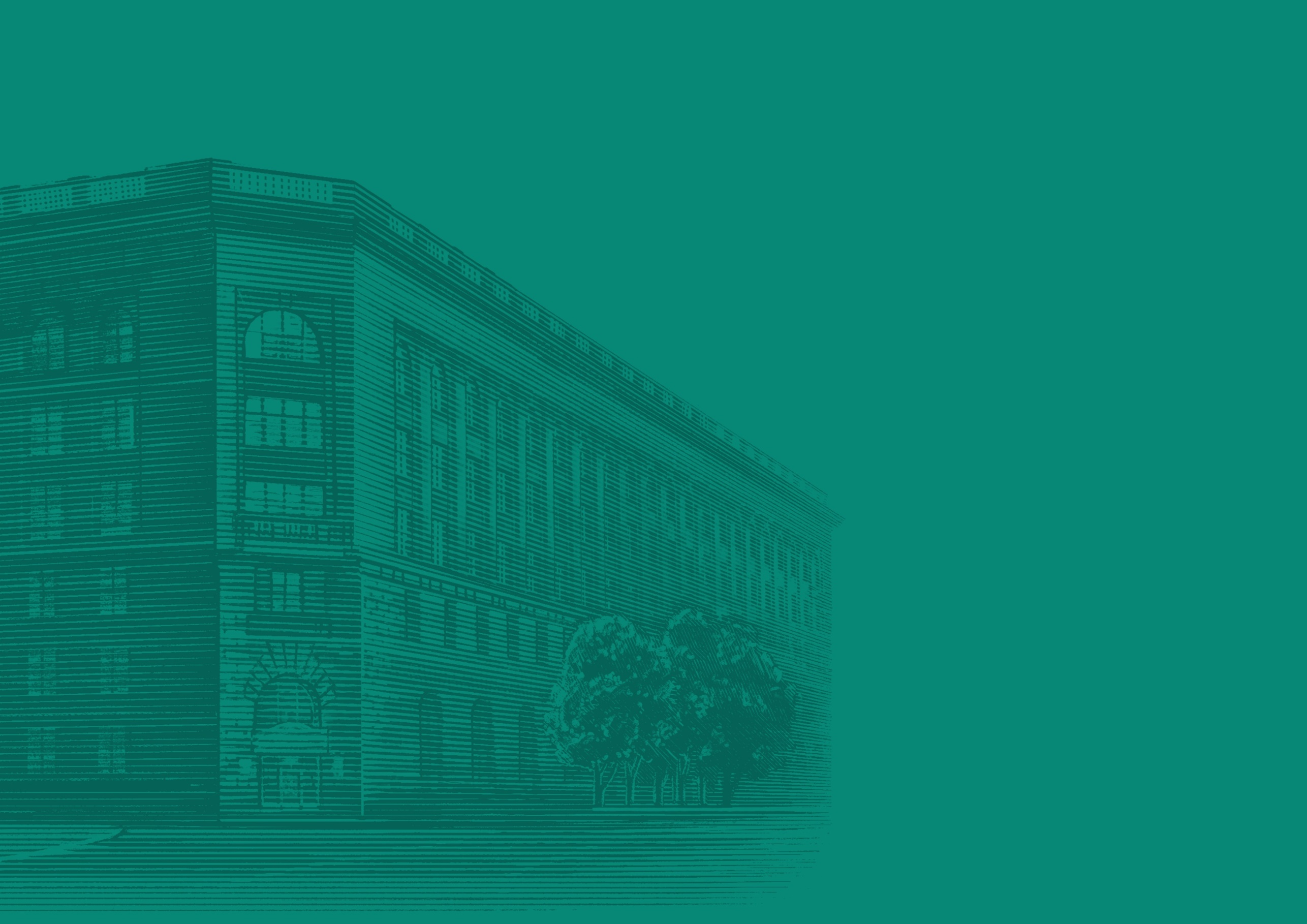 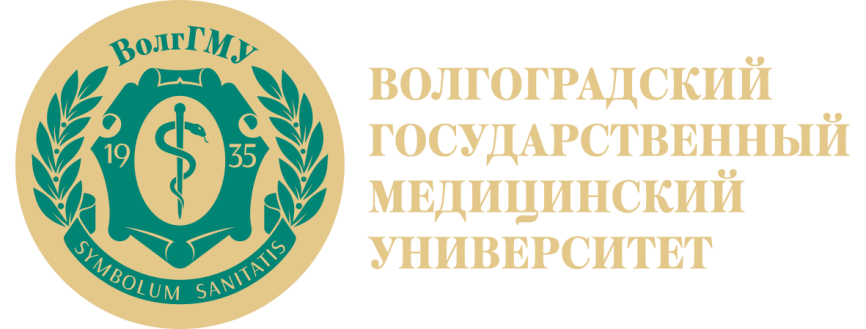 БЛАГОДАРЮ ЗА ВНИМАНИЕ!
2022